ИНФОРМАЦИОННЫЕ МАТЕРИАЛЫ ПО ОСАДКАМ И ПОРЫВАМ ВЕТРА НА ТЕРРИТОРИИ
КРАСНОДАРСКОГО КРАЯ (РИСК НАРУШЕНИЯ ЭЛЕКТРОСНАБЖЕНИЯ НА 01.02.2021)
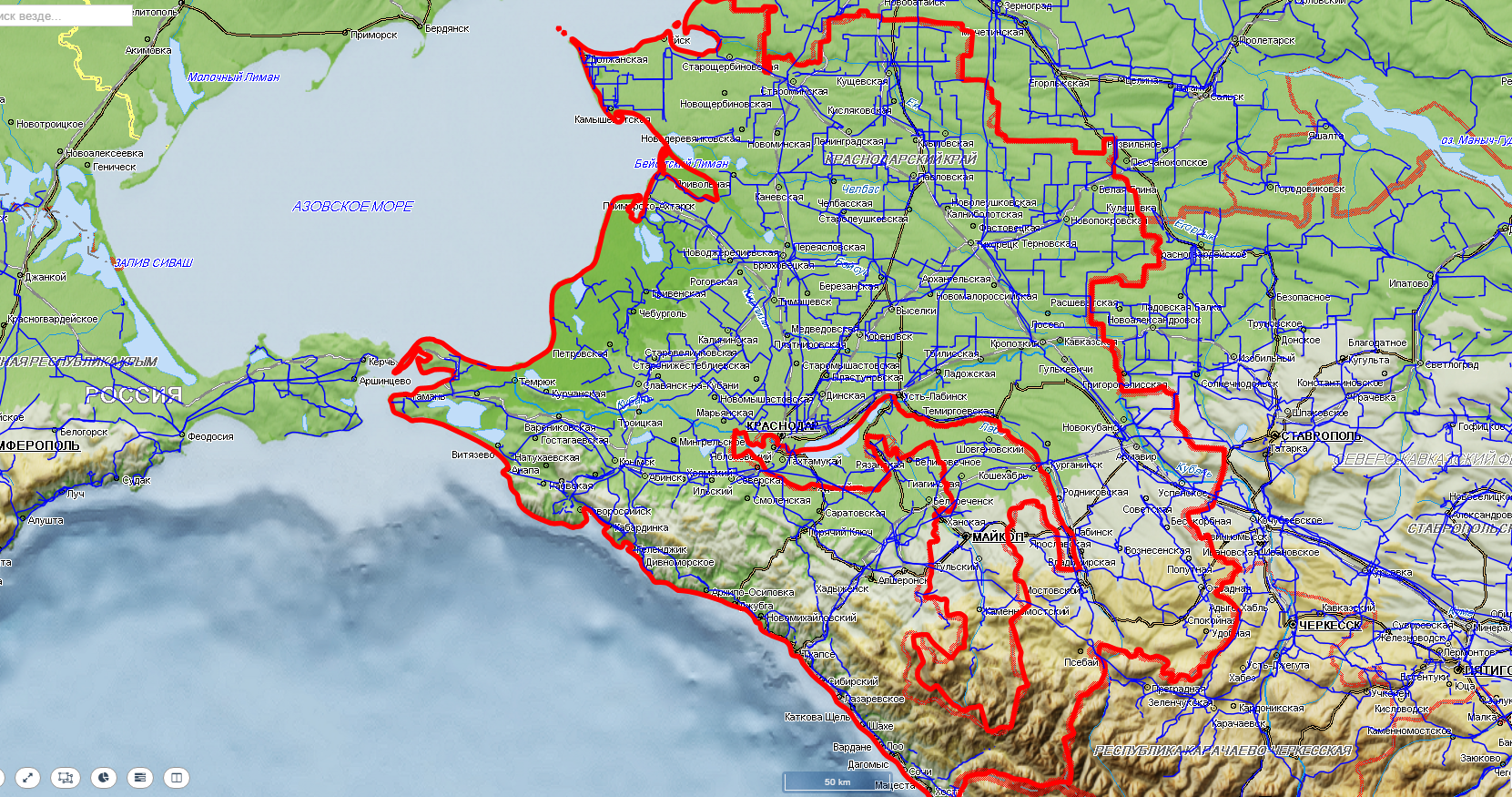 МО Анапа
56%
196/12
31334/156728
20
0
17
0
МО Новороссийск
МО Геленджик
61%
136/21
14
0
47931/246266
Условные обозначения
Туапсинский район
60%
487/10
- пожарно-спасательные формирования
15553/103523
14
1
Мостовский
57%
- социально-значимый объект
389/65
- больница
35496/125876
- количество осадков, мм за 24 ч
20
МО Сочи
16:00 31.01.2021
исп. ЦУКС ГУ МЧС по Краснодарскому краю
АРМ № 7 Н.С. Скубий
тел. 3220-5505
использовались: АИУС РСЧС
- порывы ветра, м/с
Сочи
3
12
0
62%
6357/19
- порывы ветра
- пожаровзрывоопасный объект
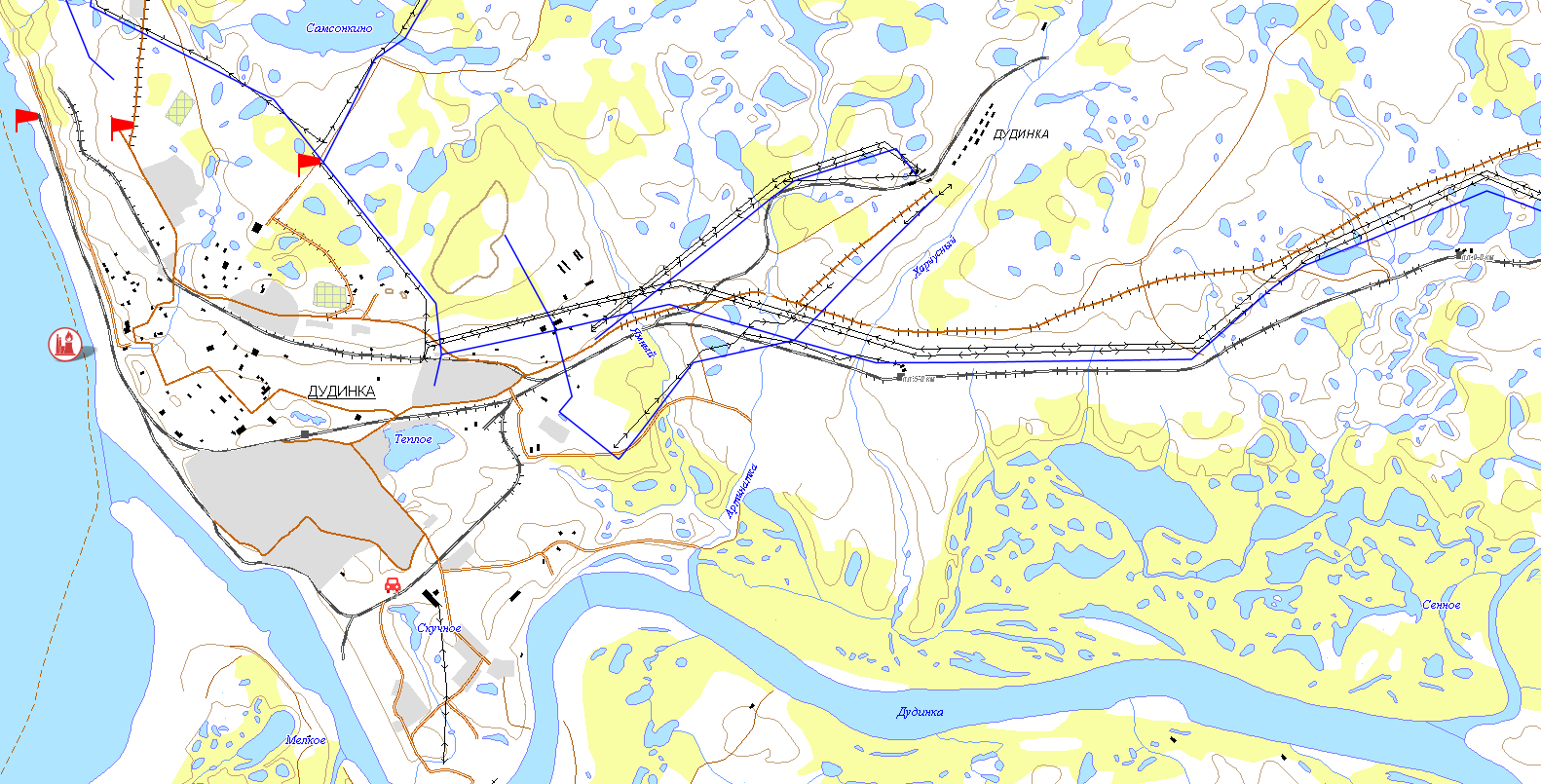 50 362/497 806
ИНФОРМАЦИОННЫЕ МАТЕРИАЛЫ ПО КОМПЛЕКСУ НЕБЛАГОПРИЯТНЫХ МЕТЕОЯВЛЕНИЙ 
НА ТЕРРИТОРИИ МО г. АНАПА КРАСНОДАРСКОГО КРАЯ 
(РИСК НАРУШЕНИЯ ЭЛЕКТРОСНАБЖЕНИЯ НА 01.02.2021 г.)
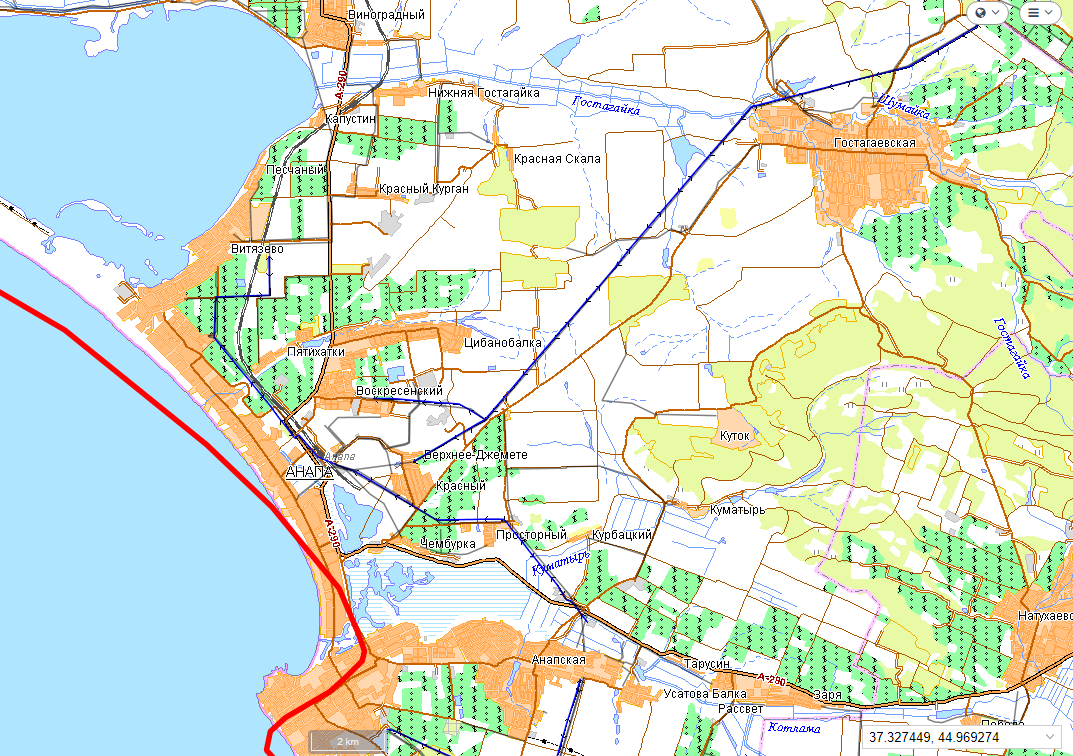 МО г. Анапа
20
0
56%
196/12
31334/156728
Трехмерная модель участка
Условные обозначения
- количество осадков, мм
20
- порывы ветра, м/с
3
- пожарно-спасательные формирования
- социально-значимый объект
- кол-во домов /населения
- больница
- линии электропередач 110 кВт
19/330
- протяженность ЛЭП/ТП (шт.)
321/20
- износ электроэнергетических систем
60%
16:00 31.01.2021
Исп. ГУ ЦУКС МЧС  по Краснодарскому краю Н.С. Скубий, тел. 3220-5505
Использовались АИУС РСЧС
2
- муниципальное образование
МО г. Ейск
ИНФОРМАЦИОННЫЕ МАТЕРИАЛЫ ПО КОМПЛЕКСУ НЕБЛАГОПРИЯТНЫХ МЕТЕОЯВЛЕНИЙ 
НА ТЕРРИТОРИИ МО г. НОВОРОССИЙСКА КРАСНОДАРСКОГО КРАЯ 
(РИСК НАРУШЕНИЯ ЭЛЕКТРОСНАБЖЕНИЯ НА 01.02.2021 г.)
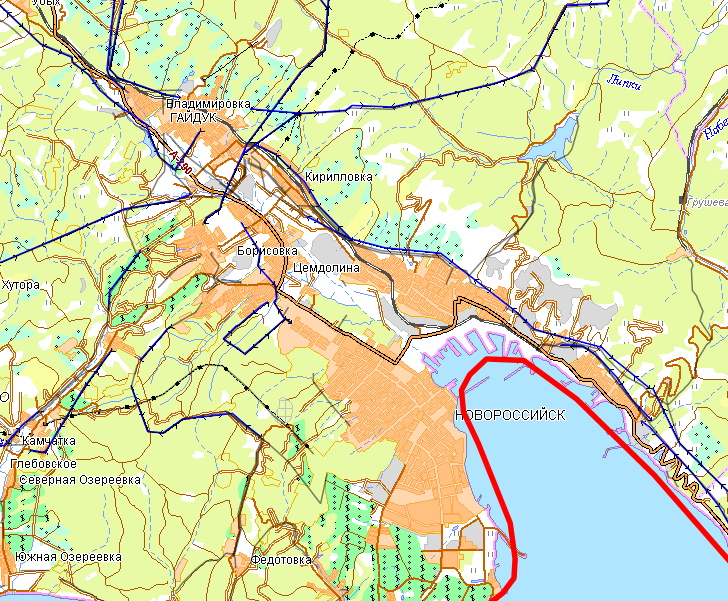 МО г. Новороссийск
17
0
60%
136/21
47931/246266
Трехмерная модель участка
Условные обозначения
- количество осадков, мм
20
- порывы ветра, м/с
3
- пожарно-спасательные формирования
- социально-значимый объект
- кол-во домов /населения
- больница
- линии электропередач 110 кВт
19/330
- протяженность ЛЭП/ТП (шт.)
321/20
- износ электроэнергетических систем
60%
16:00 31.01.2021
Исп. ГУ ЦУКС МЧС  по Краснодарскому краю Н.С. Скубий, тел. 3220-5505
Использовались АИУС РСЧС
3
- муниципальное образование
МО г. Ейск
ИНФОРМАЦИОННЫЕ МАТЕРИАЛЫ ПО КОМПЛЕКСУ НЕБЛАГОПРИЯТНЫХ МЕТЕОЯВЛЕНИЙ 
НА ТЕРРИТОРИИ МО г. ГЕЛЕНДЖИК КРАСНОДАРСКОГО КРАЯ 
(РИСК НАРУШЕНИЯ ЭЛЕКТРОСНАБЖЕНИЯ НА 01.02.2021 г.)
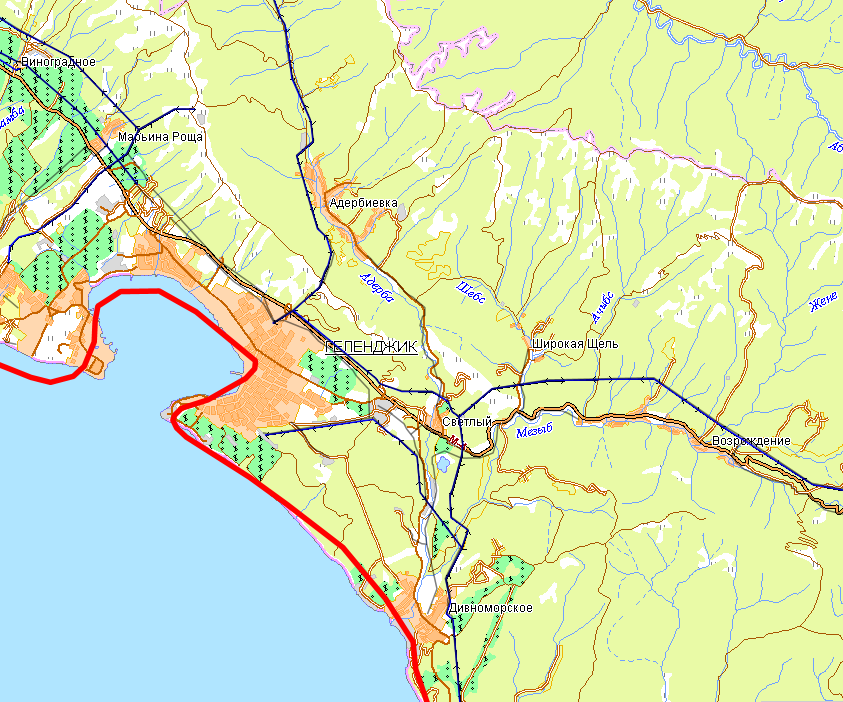 МО г. Геленджик
Трехмерная модель участка
60%
487/10
14
0
15553/103523
Условные обозначения
- количество осадков, мм
20
- порывы ветра, м/с
3
- пожарно-спасательные формирования
- социально-значимый объект
- кол-во домов /населения
- больница
- линии электропередач 110 кВт
19/330
- протяженность ЛЭП/ТП (шт.)
321/20
- износ электроэнергетических систем
60%
16:00 31.01.2021
Исп. ГУ ЦУКС МЧС  по Краснодарскому краю Н.С. Скубий, тел. 3220-5505
Использовались АИУС РСЧС
4
- муниципальное образование
МО г. Ейск
ИНФОРМАЦИОННЫЕ МАТЕРИАЛЫ ПО КОМПЛЕКСУ НЕБЛАГОПРИЯТНЫХ МЕТЕОЯВЛЕНИЙ 
НА ТЕРРИТОРИИ МО ТУАПСИНСКИЙ РАЙОН КРАСНОДАРСКОГО КРАЯ 
(РИСК НАРУШЕНИЯ ЭЛЕКТРОСНАБЖЕНИЯ НА 01.02.2021 г.)
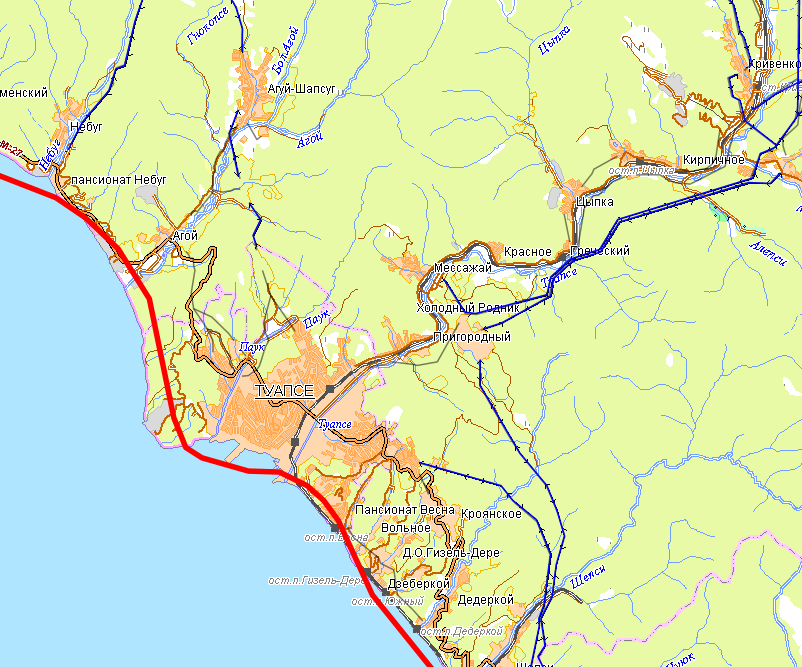 МО Туапсинский район
Трехмерная модель участка
14
1
57%
389/65
35496/125876
Условные обозначения
- количество осадков, мм
20
- порывы ветра, м/с
3
- пожарно-спасательные формирования
- социально-значимый объект
- кол-во домов /населения
- больница
- линии электропередач 110 кВт
19/330
- протяженность ЛЭП/ТП (шт.)
321/20
- износ электроэнергетических систем
60%
16:00 31.01.2021
Исп. ГУ ЦУКС МЧС  по Краснодарскому краю Н. Скубий, тел. 3220-5505
Использовались АИУС РСЧС
5
- муниципальное образование
МО г. Ейск
ИНФОРМАЦИОННЫЕ МАТЕРИАЛЫ ПО КОМПЛЕКСУ НЕБЛАГОПРИЯТНЫХ МЕТЕОЯВЛЕНИЙ 
НА ТЕРРИТОРИИ МО г. СОЧИ КРАСНОДАРСКОГО КРАЯ 
(РИСК НАРУШЕНИЯ ЭЛЕКТРОСНАБЖЕНИЯ НА 01.02.2021 г.)
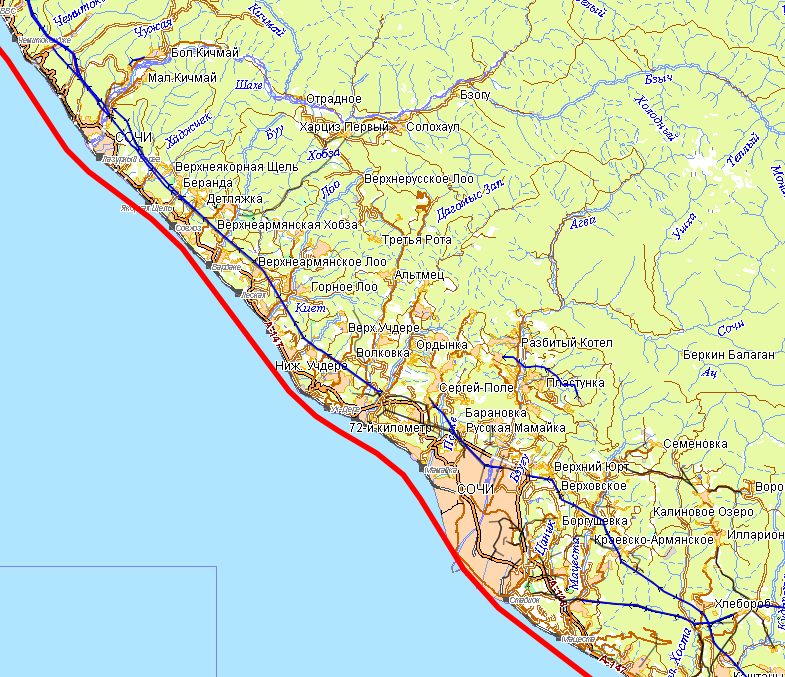 МО г. Сочи
12
0
62%
6357/19
Трехмерная модель участка
50 362/497 806
Условные обозначения
- количество осадков, мм
20
- порывы ветра, м/с
3
- пожарно-спасательные формирования
- социально-значимый объект
- кол-во домов /населения
- больница
- линии электропередач 110 кВт
19/330
- протяженность ЛЭП/ТП (шт.)
321/20
- износ электроэнергетических систем
60%
16:00 31.01.2021
Исп. ГУ ЦУКС МЧС  по Краснодарскому краю Н.С. Скубий, тел. 3220-5505
Использовались АИУС РСЧС
6
- муниципальное образование
МО г. Ейск